Интерактивная 
ИГРА по обж
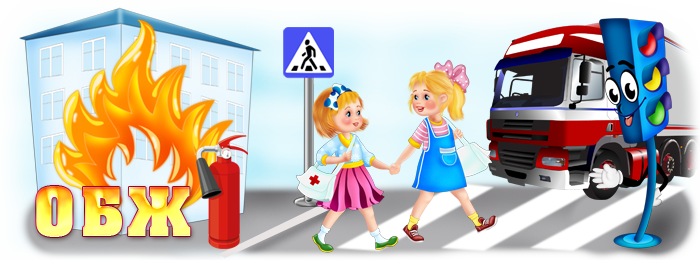 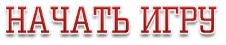 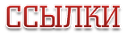 ИГРА ПО ОБЖ
ДОРОЖНОЕДВИЖЕНИЕ
1
2
3
4
5
6
БЫТОВЫЕПРИБОРЫ
1
2
3
4
5
6
ПОЖАРНАЯ
БЕЗОПАСНОСТЬ
1
2
3
4
5
6
ПРИРОДНЫЕЯВЛЕНИЯ
1
2
3
4
5
6
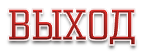 Дорожное движение
1
регулировщик
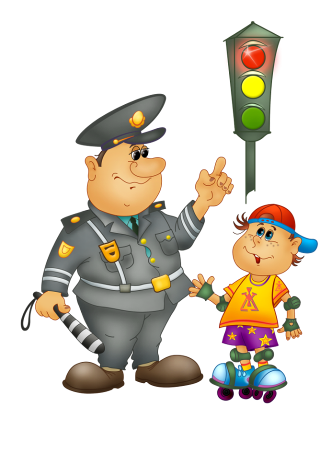 Посмотри, силач какой:
На ходу одной рукой
Останавливать привык
Пятитонный грузовик.
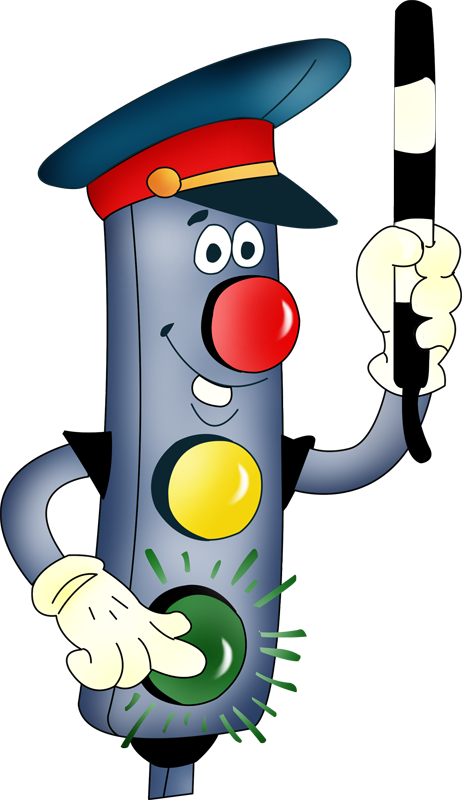 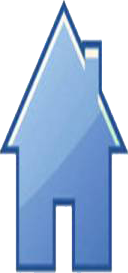 Дорожное движение
2
Табличка со схематическим рисунком, 
помогающим регулировать движение.
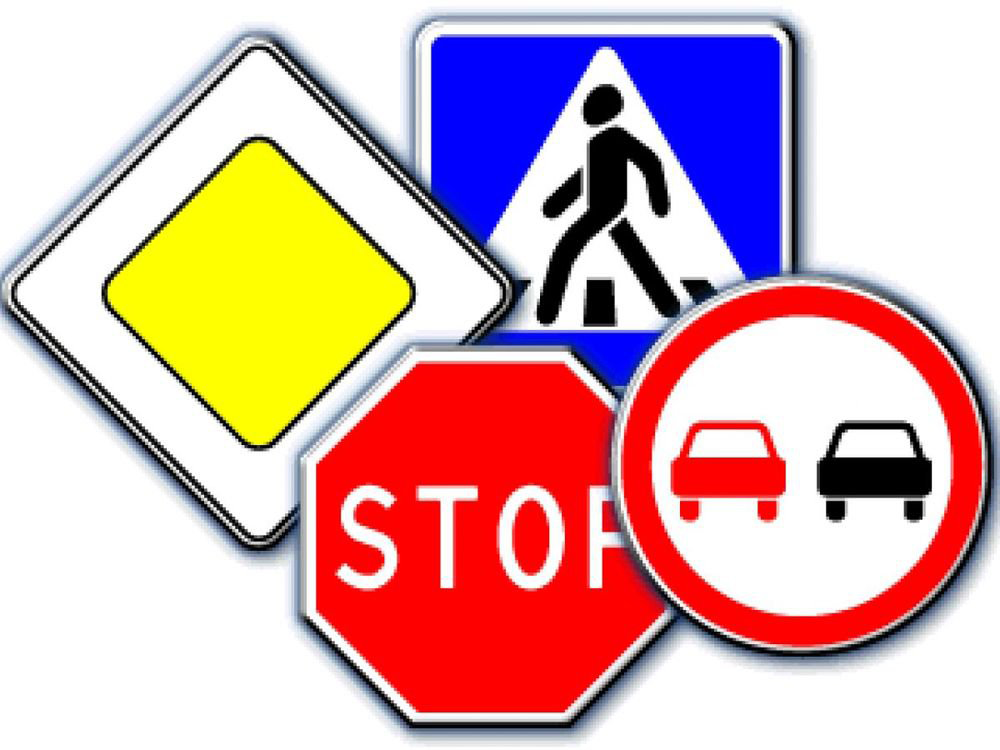 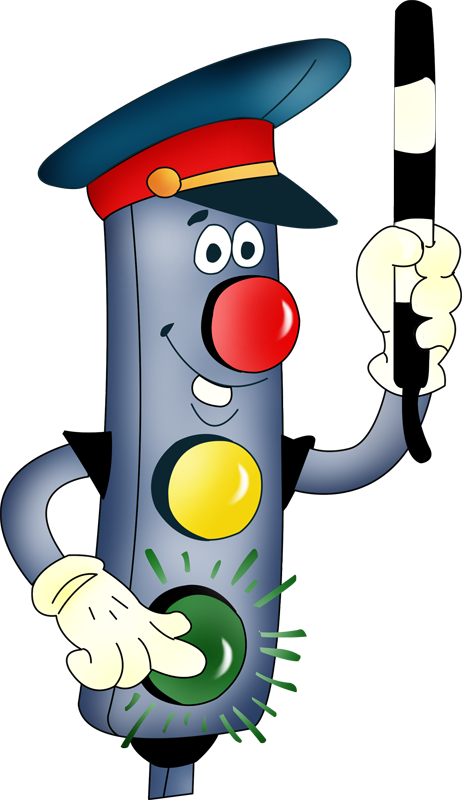 ДОРОЖНЫЕ  ЗНАКИ
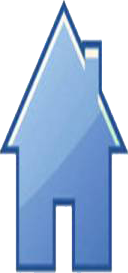 Дорожное движение
3
Есть подземный и наземный.
И похожий есть на «зебру».
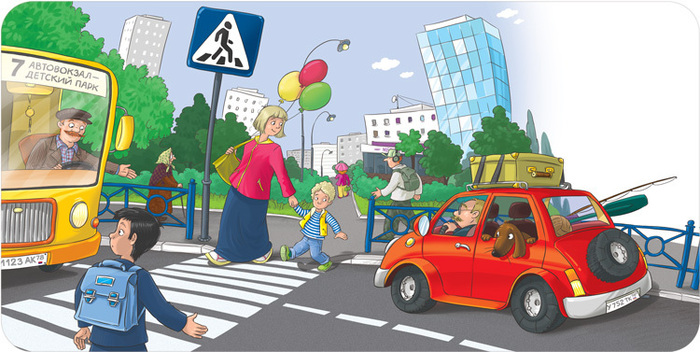 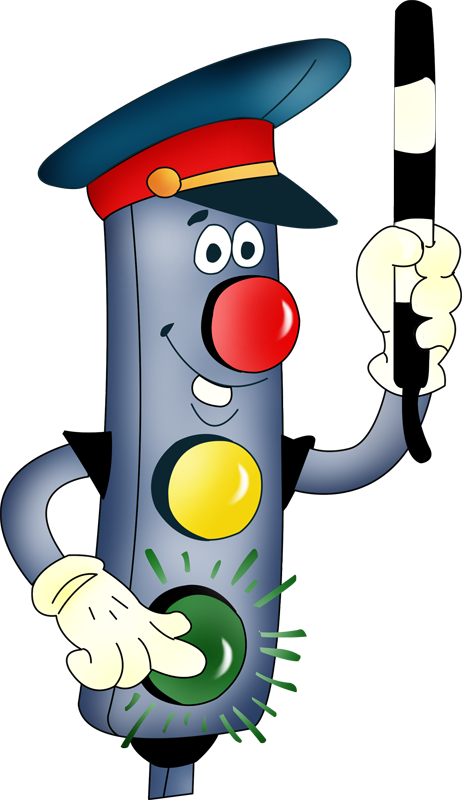 Пешеходный переход
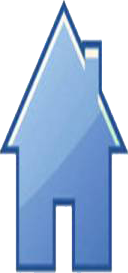 Дорожное движение
4
Самые строгие дорожные знаки.
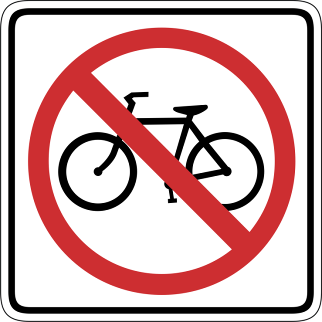 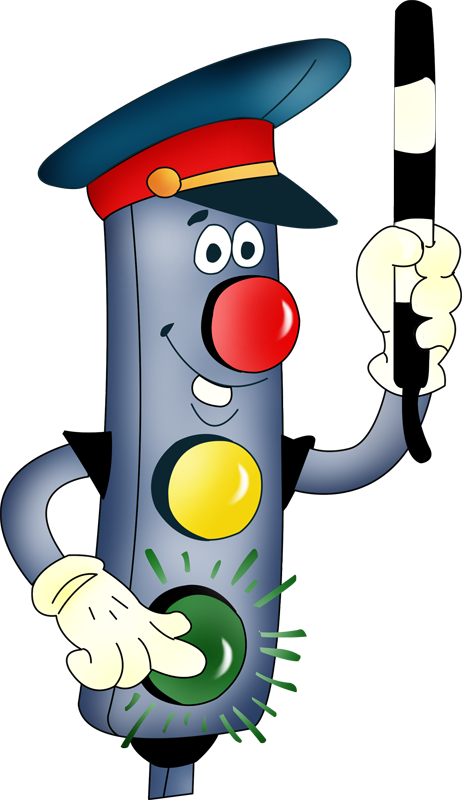 запрещающие
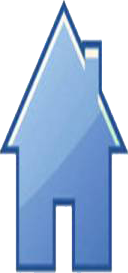 Дорожное движение
5
Какая часть улицы предназначена 
для пешеходов?
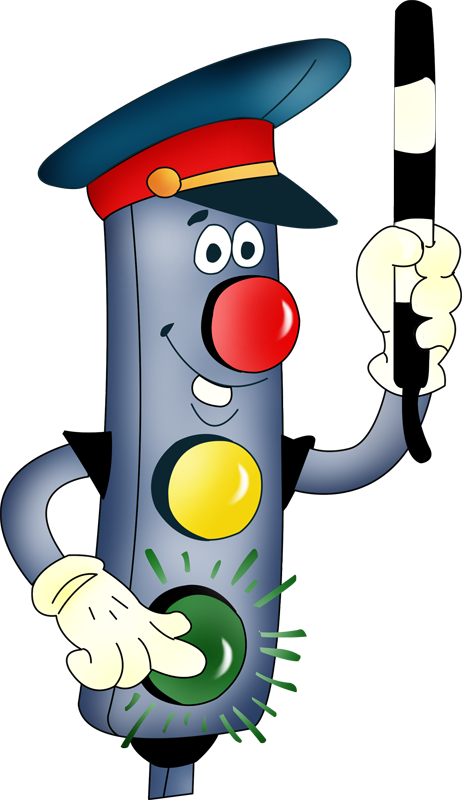 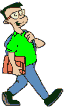 тротуар
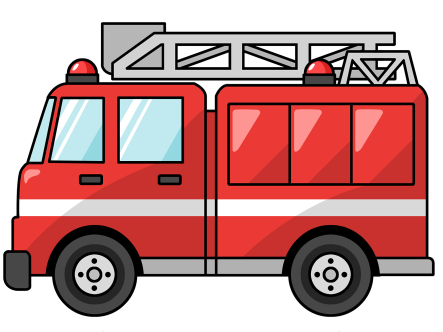 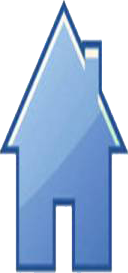 Дорожное движение
6
Проезжая часть дороги с твёрдым 
покрытием.
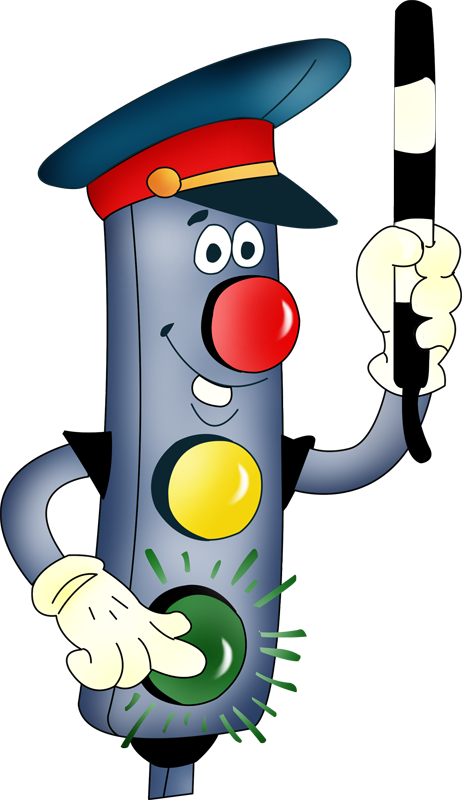 шоссе
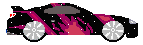 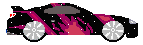 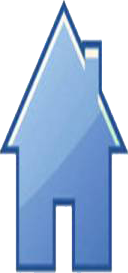 БЫТОВЫЕ  ПРИБОРЫ
1
То назад, то вперёд
Ходит-бродит пароход.
Остановишь – горе!
Продырявит море!
утюг
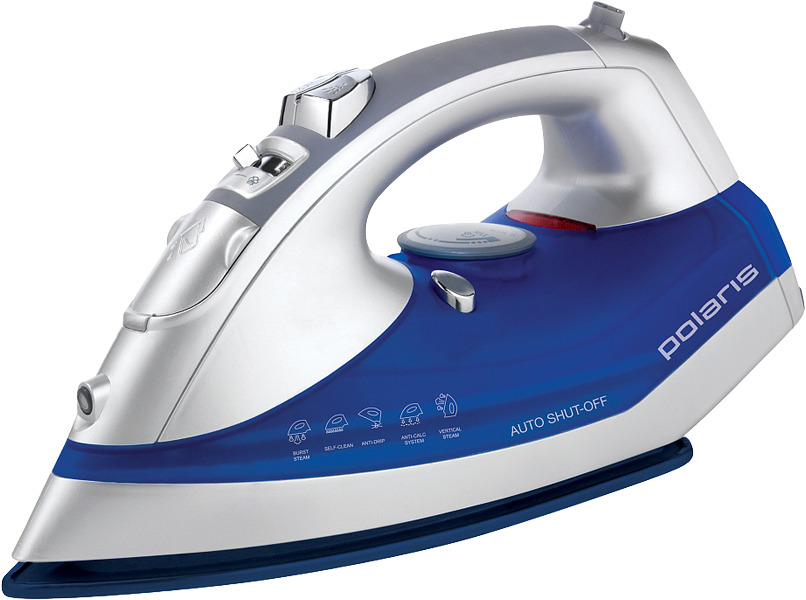 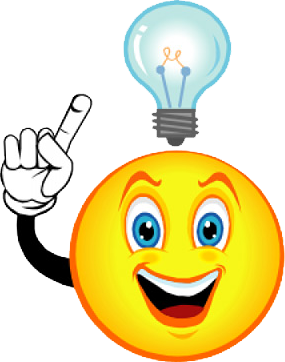 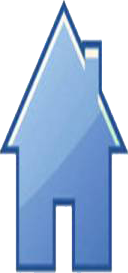 БЫТОВЫЕ  ПРИБОРЫ
2
Четыре синих солнца
У бабушки на кухне,
Четыре синих солнца
Горели и потухли.
Поспели щи, шипят блины.
До завтра солнца не нужны.
ГАЗОВАЯ ПЛИТА
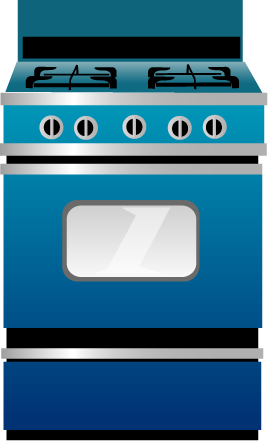 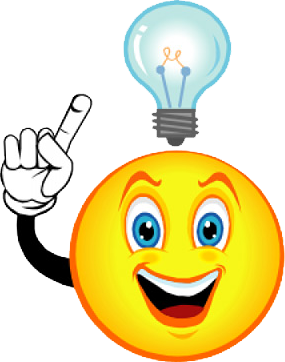 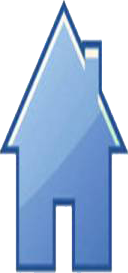 БЫТОВЫЕ  ПРИБОРЫ
3
Полюбуйся, посмотри – 
Полюс северный внутри!
Там сверкает снег и лёд, 
Там сама зима живёт.
ХОЛОДИЛЬНИК
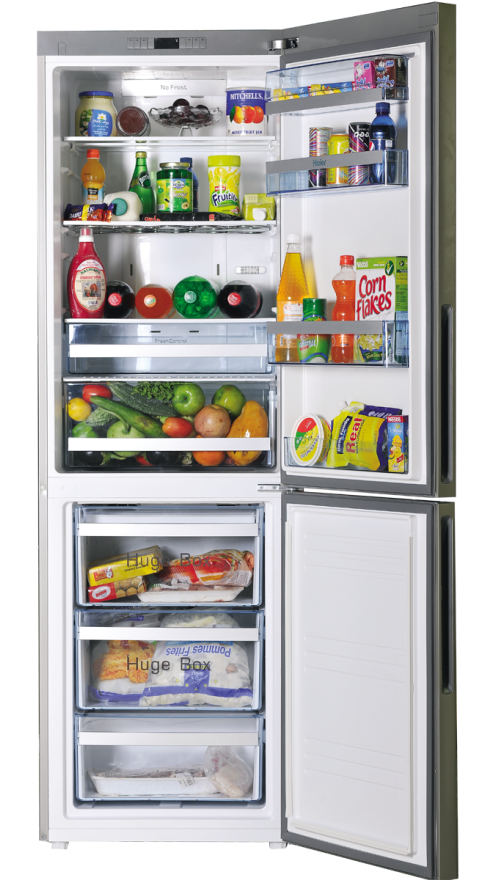 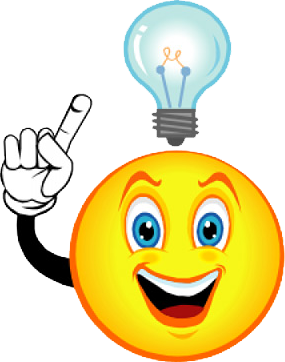 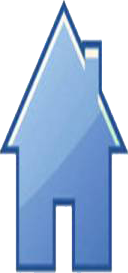 БЫТОВЫЕ  ПРИБОРЫ
4
Живёт в нём вся вселенная,
А вещь обыкновенная.
ТЕЛЕВИЗОР
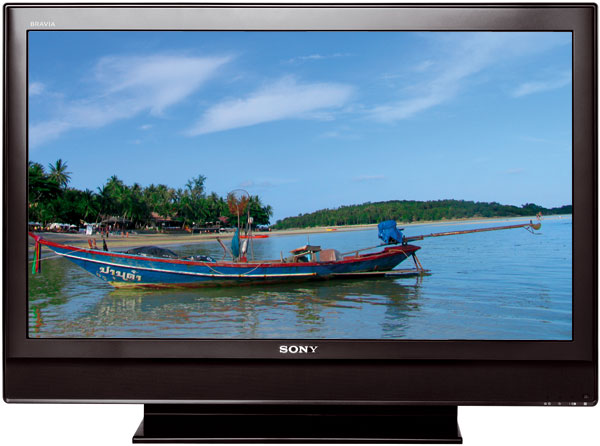 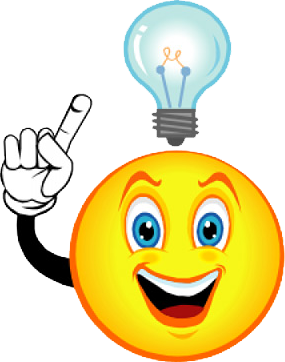 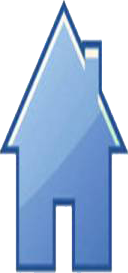 БЫТОВЫЕ  ПРИБОРЫ
5
Пыль увижу – заворчу,
Заверчу и проглочу.
ПЫЛЕСОС
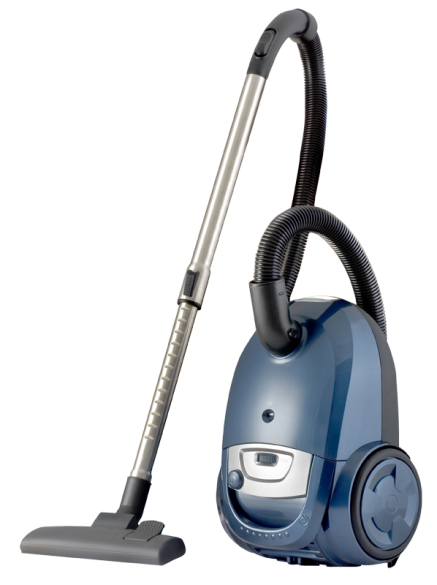 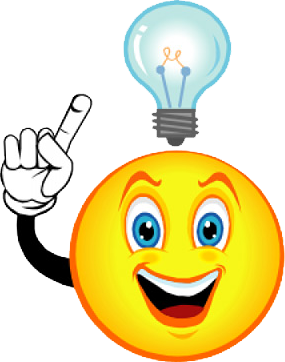 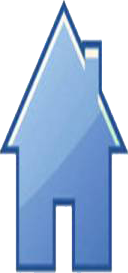 БЫТОВЫЕ  ПРИБОРЫ
6
Наша тётушка игла
Строчку по полю вела.
Строчка в строчку, 
Строчка в строчку,
Будет платье 
                     вашей дочке.
ШВЕЙНАЯМАШИНКА
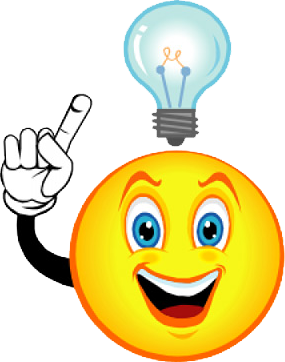 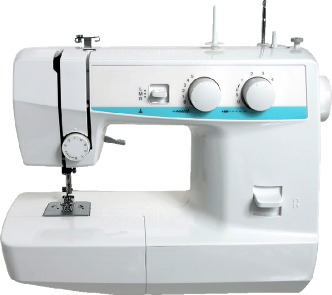 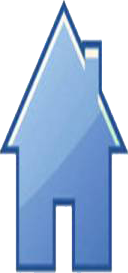 ПОЖАРНАЯ БЕЗОПАСНОСТЬ
1
По какому телефону нужно 
вызывать пожарную службу?
01 или 101
Единый телефон службы спасения: 
112.
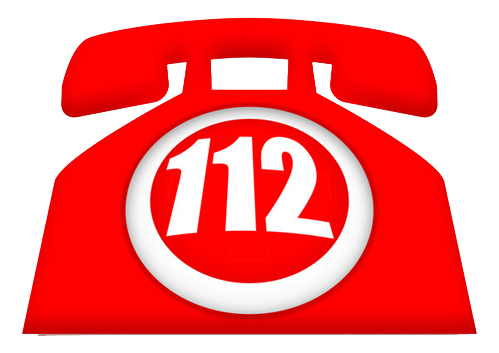 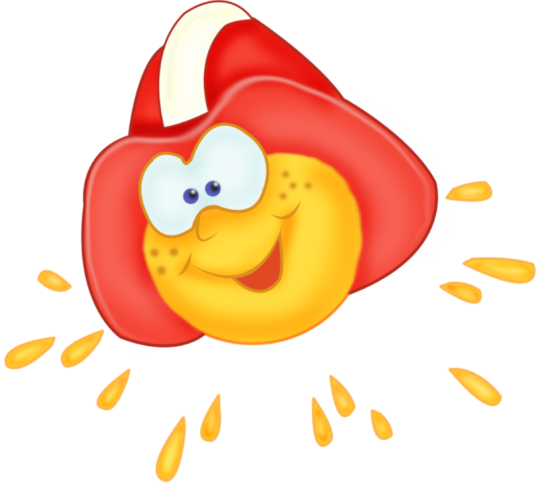 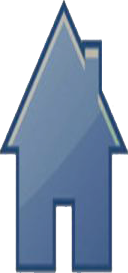 ПОЖАРНАЯ БЕЗОПАСНОСТЬ
2
В помещении загорелся телевизор. 
Как ты будешь действовать?
Накрыть горящий предмет плотной тканью и немедленно выйти из помещения.
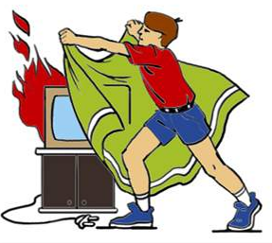 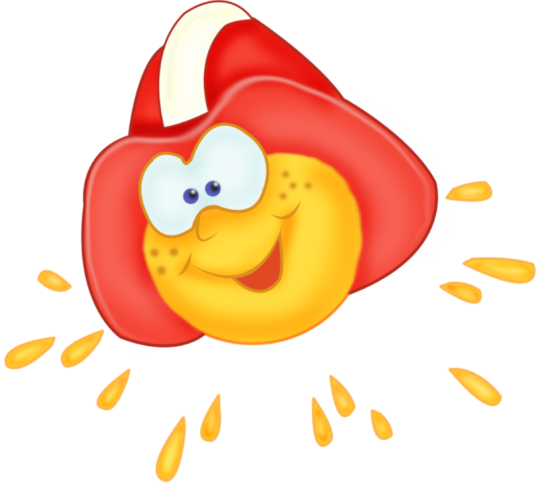 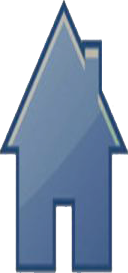 ПОЖАРНАЯ БЕЗОПАСНОСТЬ
3
Как называются следующие знаки пожарной
 безопасности? Что они обозначают?
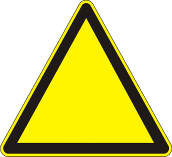 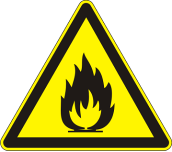 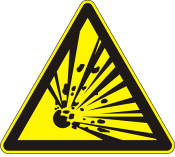 Знаки  предупреждающие
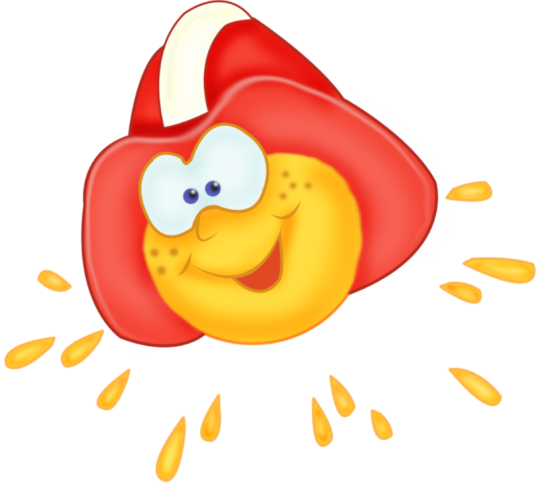 Осторожно! Легковоспламеняющиеся вещи.
Осторожно! Опасность взрыва.
Осторожно! Электрическое напряжение.
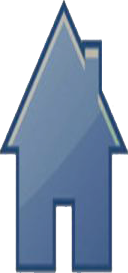 ПОЖАРНАЯ БЕЗОПАСНОСТЬ
4
Как называются следующие знаки 
пожарной безопасности?  Что они обозначают?
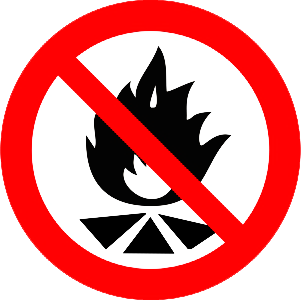 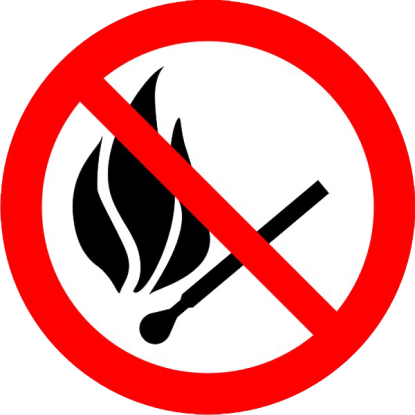 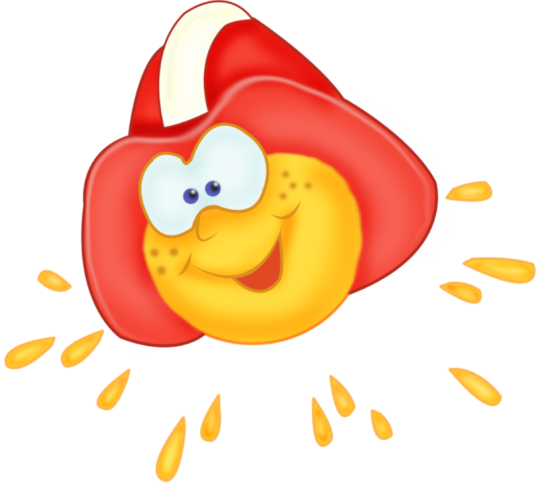 Запрещающие  знаки
Костры 
не 
разводить.
Огонь
разжигать 
нельзя.
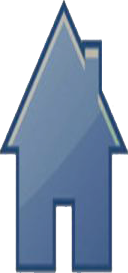 ПОЖАРНАЯ БЕЗОПАСНОСТЬ
5
На что указывают следующие знаки?
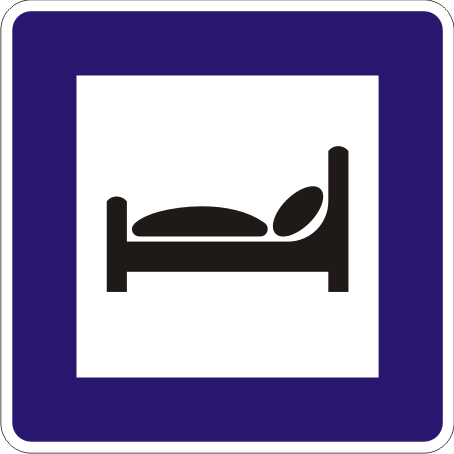 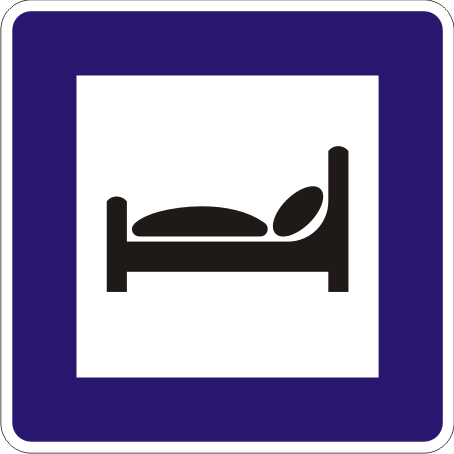 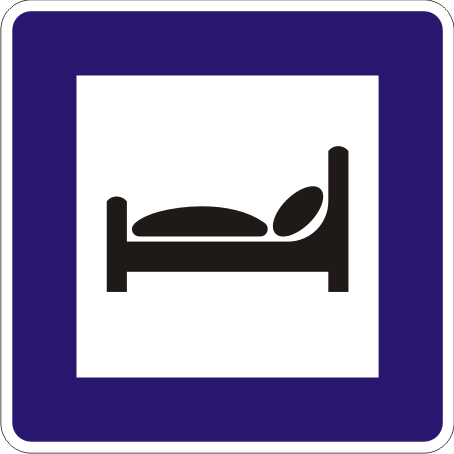 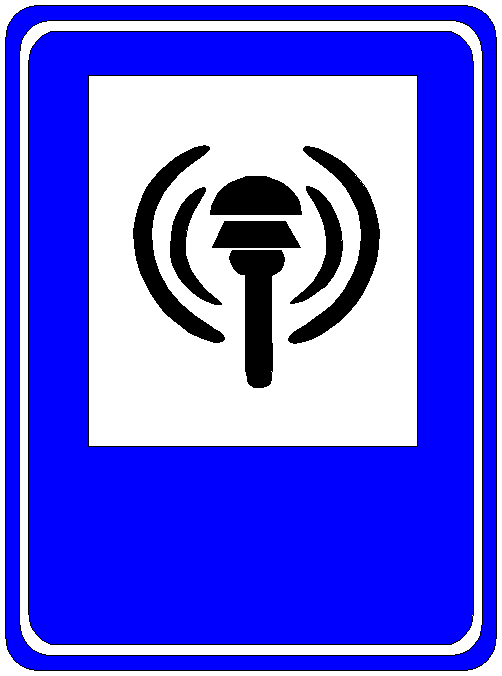 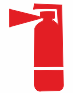 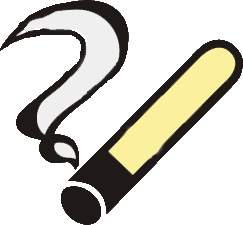 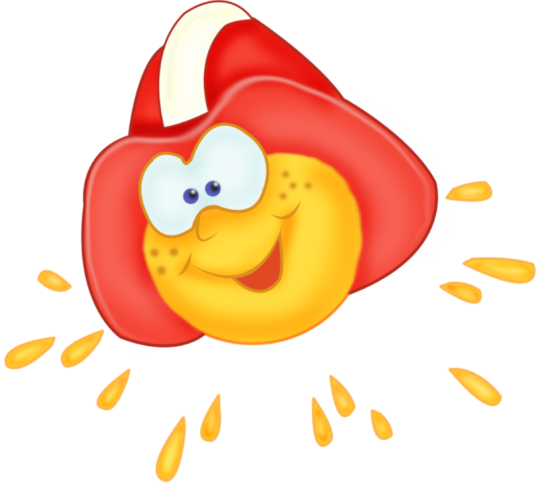 Место 
для курения
Огне-
тушитель
Пункт 
извещения
о пожаре
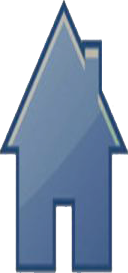 ПОЖАРНАЯ БЕЗОПАСНОСТЬ
6
Рыжий зверь в печи сидит.
Рыжий зверь на всех сердит.
Он от злости ест дрова
Целый час, а может два.
Ты его рукой не тронь
Искусает всю ладонь.
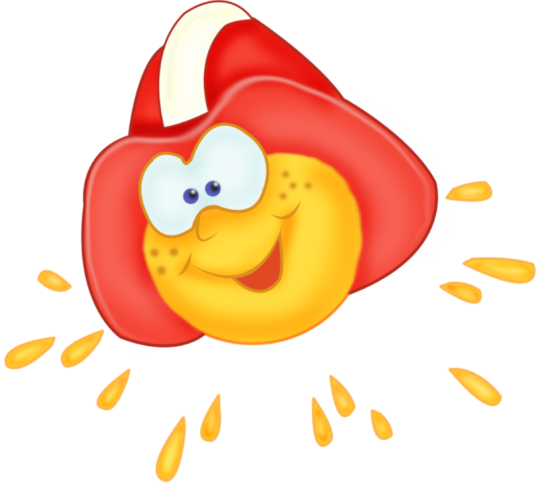 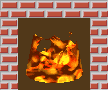 ОГОНЬ
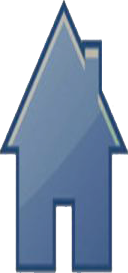 ПРИРОДНЫЕ  ЯВЛЕНИЯ
1
Какую опасность может представлять 
это природное явление?
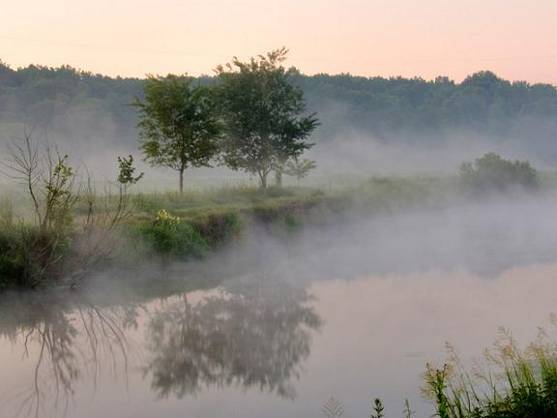 Молоко над речкой плыло,
Ничего не видно было.
Растворилось молоко – 
Стало видно далеко!
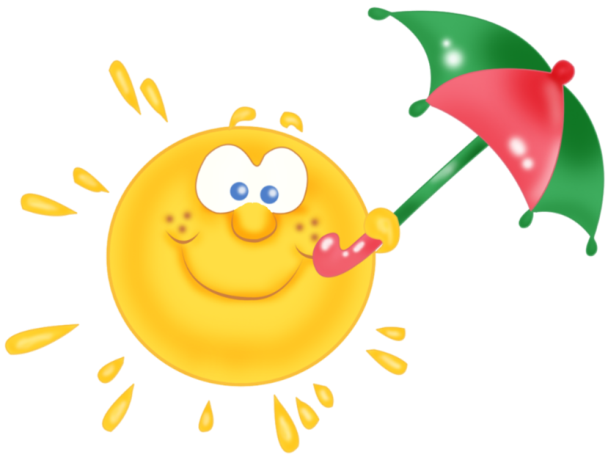 ТУМАН
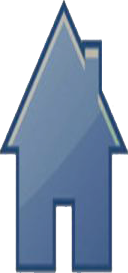 ПРИРОДНЫЕ  ЯВЛЕНИЯ
2
Какую опасность может представлять 
это природное явление?
Сам не видит и не слышит, 
Ходит, бродит, 
                       рыщет, свищет, 
Что навстречу попадётся – 
Обнимает и дерётся.
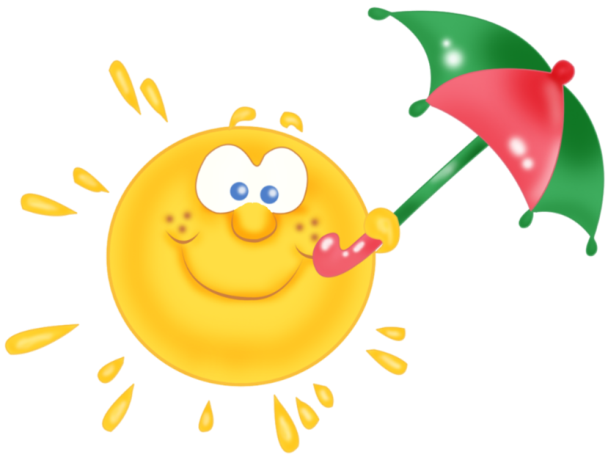 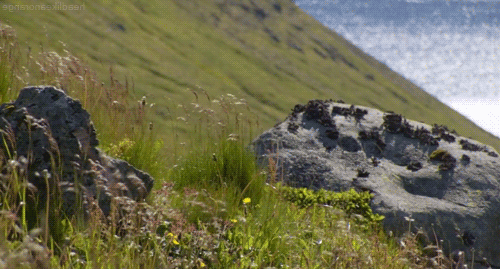 ветер
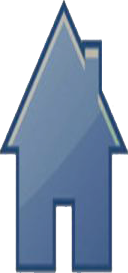 ПРИРОДНЫЕ  ЯВЛЕНИЯ
3
Какую опасность может представлять 
это природное явление?
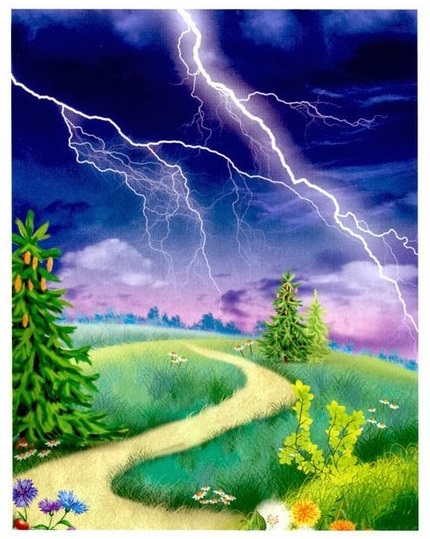 Летит огненная стрела,
Никто её не поймает:
Ни царь, ни царица,
Ни красная девица.
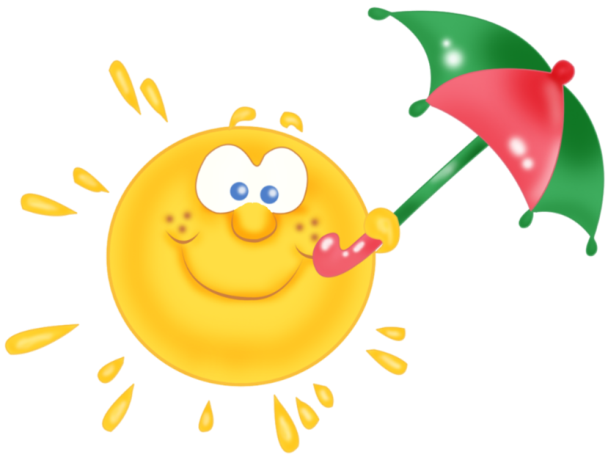 молния
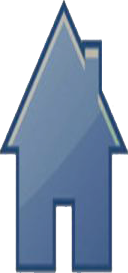 ПРИРОДНЫЕ  ЯВЛЕНИЯ
4
Какую опасность может представлять 
это природное явление?
Рассыпала  Лукерья
Серебряные перья,
Гуляет в поле,
Летает на воле.
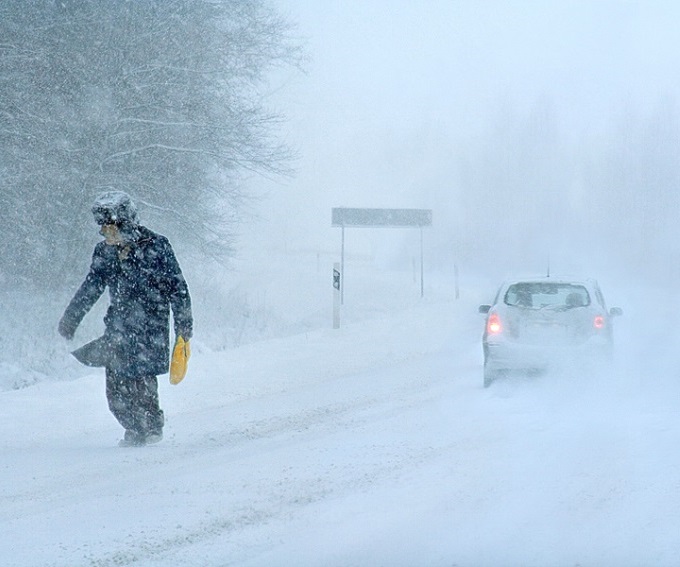 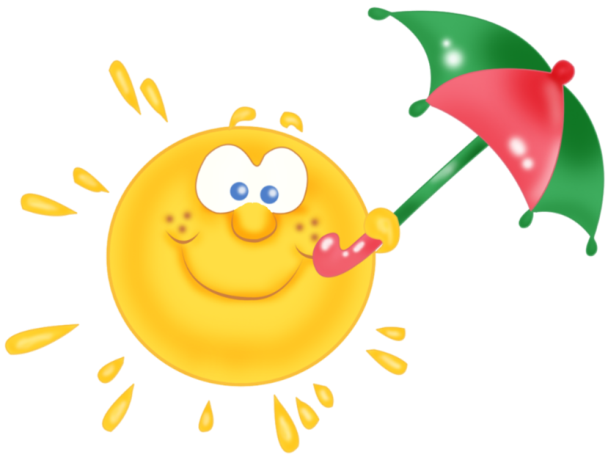 метель
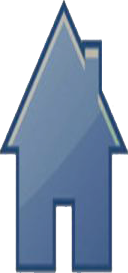 ПРИРОДНЫЕ  ЯВЛЕНИЯ
5
Какую опасность может представлять 
это природное явление?
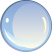 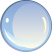 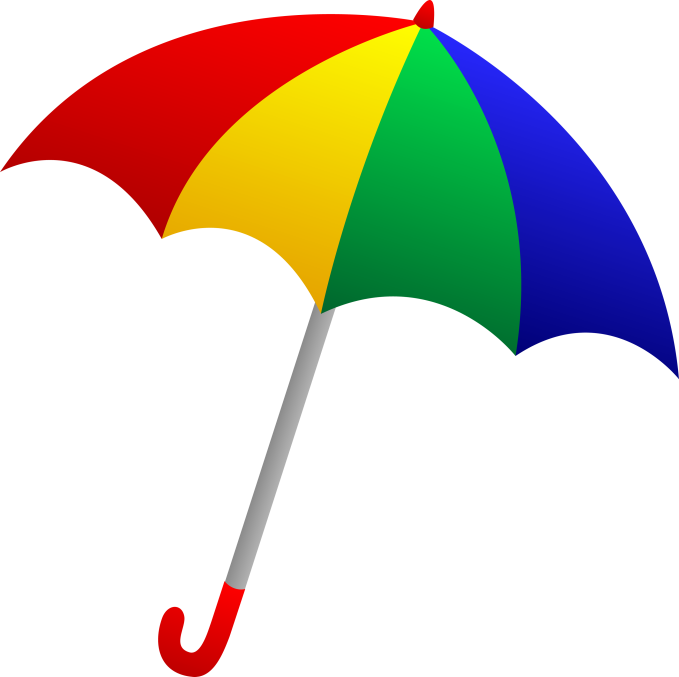 Рассыпался горох
На семьдесят дорог.
Падает горошком,
Скачет по дорожкам.
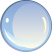 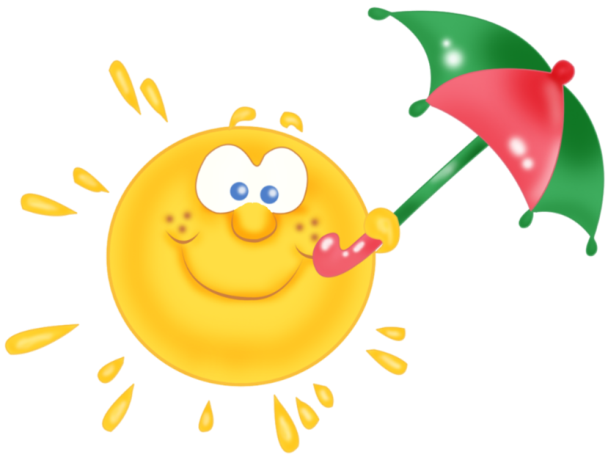 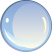 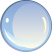 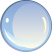 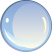 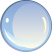 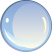 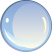 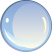 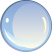 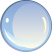 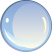 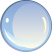 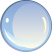 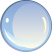 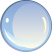 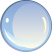 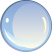 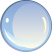 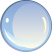 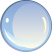 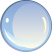 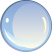 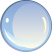 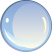 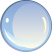 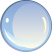 град
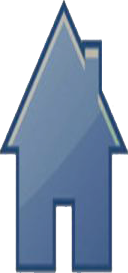 ПРИРОДНЫЕ  ЯВЛЕНИЯ
6
Какую опасность может представлять 
это природное явление?
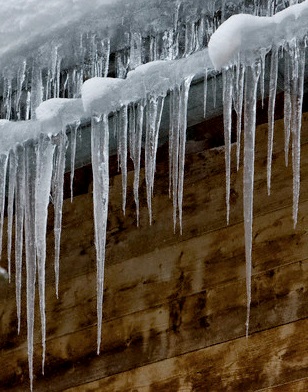 Наш серебряный кинжал
Недолго в доме пролежал – 
Мы поднять его хотели,
А он к порогу убежал.
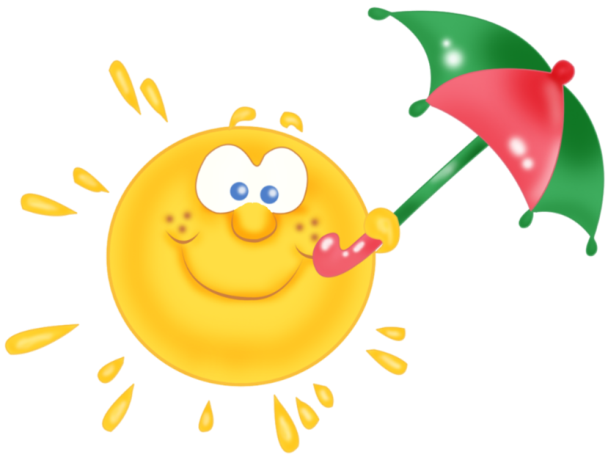 сосулька
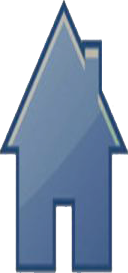 Источники
Загадки:
1. Лысаков  Владимир Георгиевич. «1000 загадок» / Художник Э. А. Гринько / Москва: АСТ, Донецк: Сталкер, 2005 г. – 320 с. 
2. Елкина Наталья Васильевна, Тарабарина Татьяна Ивановна «1000 загадок» / Серия «Моя книжка» / Москва: АСТ, 2014 г. – 160 с.
Знаки и символы (клипарт)
Титульный слайд
Смайлик с лампочкой
Светофор 
Солнышко в каске
Солнышко с зонтиком 
Слайд 2 – специальные машины 
Слайд 3 – регулировщик  
Слайд 4 – дорожные знаки
Слайд 5 – пешеходный переход
Слайд 7 – машина  человек        
Слайд 8 – автомобиль
Слайд 9 – утюг
Слайд 10 – газовая плита
Слайд 11 – холодильник
Слайд 12 – телевизор
Слайд 13 – пылесос
Слайд 14 – швейная машинка     
Слайд 15 – телефон
Слайд 16 – тушение огня
Слайд 20 – огонь 
Слайд 21 – туман
Слайд 22 – ветер
Слайд 23 – молния
Слайд 24 – метель
Слайд 25 – зонт
Слайд 26 – сосульки